Top 10 Länder nach Anzahl neuer Fälle in den letzten 7 Tagen
48.171.562 Fälle 
1.226.241 Verstorbene (2,6%)
Quelle: ECDC, Stand: 05.11.2020
[Speaker Notes: Brasilien Platz 6 auf 9, Spanien und Polen jeweils einen Platz nach oben]
7-Tages-Inzidenz pro 100.000 Einwohner
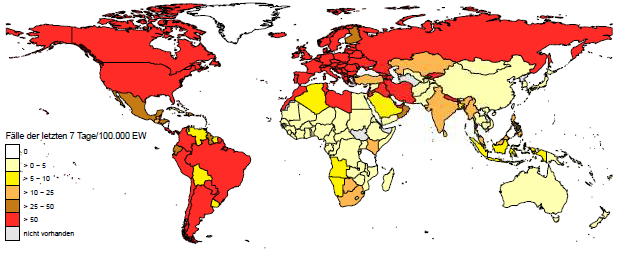 Europa (nicht EU/EWR/UK/CH)
83 Länder/Territorien mit einer 7-Tages-Inzidenz > 50 Fälle / 100.000 Ew.
Amerika
Afrika
Asien
Ozeanien
Quelle: ECDC, Stand: 05.11.2020
[Speaker Notes: Jersey, Peru wieder auf der Liste, Oman nicht mehr auf der Liste]
7-Tages-Inzidenz pro 100.000 Einwohner – EU/EWR/UK/CH
Europa (EU/EWR/UK/CH)
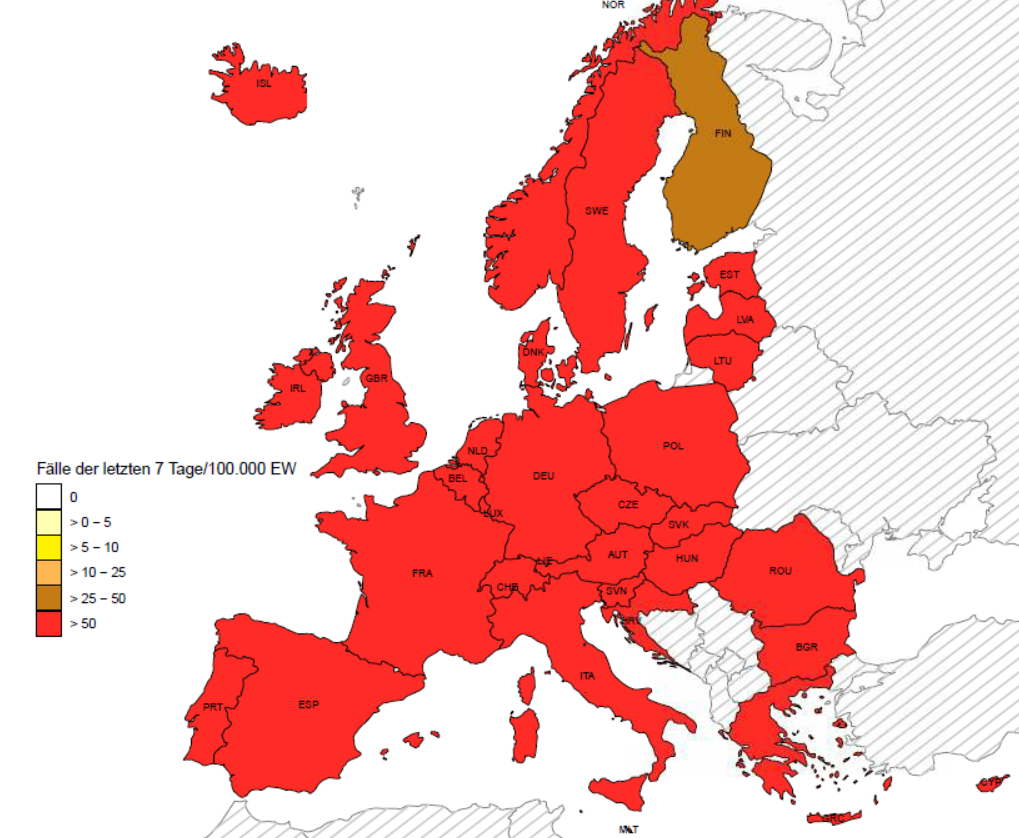 Quelle: ECDC, Stand: 05.11.2020
[Speaker Notes: Estland neu]
Zusammenfassung und News
Amerika: USA meldete Rekordfallzahlen in den vergangenen 2 Tagen (> 100.000 Fälle am Tag)
Asien: China hat neue Einreisebeschränkungen eingeführt
Ab heute müssen Einreisende aus mehreren Ländern (u.a. Deutschland) vor der Einreise einen negativen PCR Test UND Antikörper-Test (IgM) vorliegen (die Tests dürfen nicht älter als 2 Tage sein)
Einreiseverbot für einige Ländern (u.a. Belgien,  Frankreich, UK): Dies gilt auch für Personen mit validen Visas sowie Aufenthaltserlaubnissen
Europa: Weiterhin starke Zunahme neuer Fälle  
Innerhalb der EU/EWR/GB/CH: nur noch Finnland mit einer 7-Tages-Inzidenz < 50 Neuinfektionen / 100.000 Ew
Viele Länder haben die Maßnahmen in den letzten Wochen verschärft (z.B.  Lockdowns in u.a. Dänemark, England, Griechenland, Italien)
Einige Länder kommen an die Krankenhauskapazitätsgrenzen bzw. haben „non-essential procedures“  verschoben (z.B. Belgien, Frankreich, Tschechien)
Alle Nerzen (15-17M) in Dänemark werden wegen SARS-Cov-2 Ausbrüchen notgeschlachtet
7 Mutationen der Spike-Protein wurden entdeckt. Bisher wurden die Nerzen-Virusvariante in 12 Personen in Jütland nachgewiesen.
Vorläufige Ergebnisse von einer Person zeigen, dass eine Variante nicht in gleichem Maße  sich durch Antikörper hemmen lässt  (im Vergleich zu nicht mutierten Forme des Virus)
Als Folge davon führ die Regierungen einen Lockdown in der Region Nodrjütland  (7 Kommunen mit ca. 280.000 Ew)
[Speaker Notes: Variant: four simultaneous changes in the spike protein (Amino acid changes: 69del, Y453F, I692V, M1229)


https://www.auswaertiges-amt.de/de/aussenpolitik/laender/china-node/chinasicherheit/200466#content_0
https://www.theguardian.com/world/2020/nov/05/china-bans-non-chinese-travellers-from-uk-belgium-and-philippines
https://www.afro.who.int/news/covid-19-hits-life-saving-health-services-africa
https://www.spiegel.de/wissenschaft/medizin/corona-gefaehrden-mutationen-bei-nerzen-die-impfstoffsuche-a-3fbac016-862f-43ca-824e-8035edbd5468
EWRS]